First steps in 
Open Science
Katalin Kurucz @katalin_kurucz, Jacob Rittich (https://orcid.org/0000-0001-9828-802X), Ulrike Wuttke @UWuttke (orcid.org/0000-0002-8217-4025)
Barcelona, Foster Open Science Trainer Bootcamp, 19.04.2018(result of group activity “15 min minitraining”, please read the slide notes for context and instructions)
Unless otherwise stated the content of these slides is CCO. Please consider giving credits when using them. We are happy to hear  if you found this activity  useful.
[Speaker Notes: We have designed this mini exercise with the following in mind: 

-audience: people with various disciplinary background and various open science skills 
-setting: Participants are in an introductory course to Open Science, they have learned already definitions of Open Science and how it can improve Science, but maybe feel that it is too much to put into action
learning objectives: 
-participants gain awareness for different practical possibilities to become an Open scholar 
-participants identify a first step to open up their research]
Introduction
Learning Objectives for this 15 min. session: 
Understand that Open Science is an umbrella term for variety of different practices to increase the accessibility and transparency of your research
Identify a Open Science method/tool that you can comfortably include in your research workflow
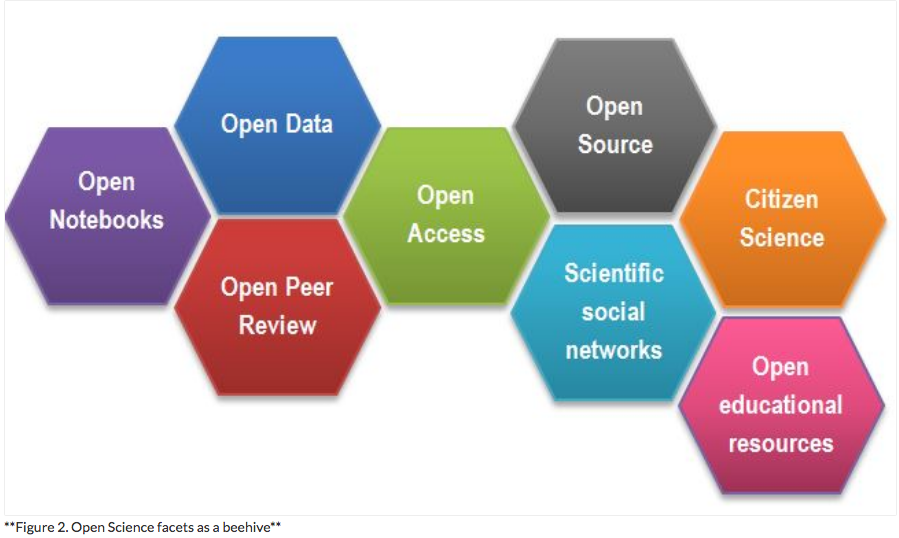 Source Picture: https://www.fosteropenscience.eu/content/what-open-science-introduction, CC BY 4.0
[Speaker Notes: explain that there are many shades of Open and that a good way to look at it, is to look at it from the perspective of the research process (next slide research life cycle)]
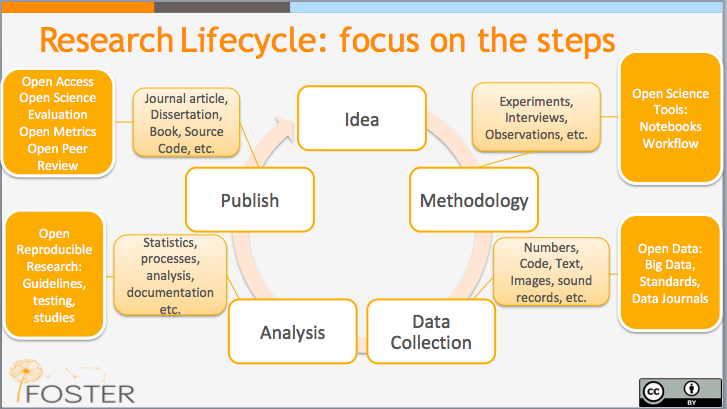 Source: Slide from presentation “Open Science What, why and best practices in open research” Nancy Pontika, Foster Open Science Bootcamp Barcelona, 18.04.2018
[Speaker Notes: “Walk” the participants briefly through the lifecycle to give them inspiration and prepare them for the activity]
Activity: Your first step into Open Science
Pick a step in the research cycle that you feel comfortable opening up about.
What would be a (process-)product of this research step (e.g. code, manuscript, data)?
How could you share this product with others? (Do you already know a tool that helps you do this?)
Take a post-it and make notes to answer the three questions.
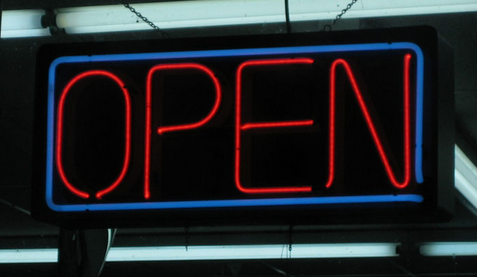 Picture Part of “Open for Business” by Velkr0, CC BY 2.0, https://flic.kr/p/mzqM
[Speaker Notes: Activity (3-5 min): 
This activity can be done individually or in pairs/small groups depending on time. 
Tell the participants to think of something they can do easily (maybe in one week)
Have a flip chart or something like that prepared with a simple drawing of the research cycle from previous slide 
Ask the participants when they are ready, to stick their post it to the cycle  

It makes it more easy to participants if they can see the task in front of them]
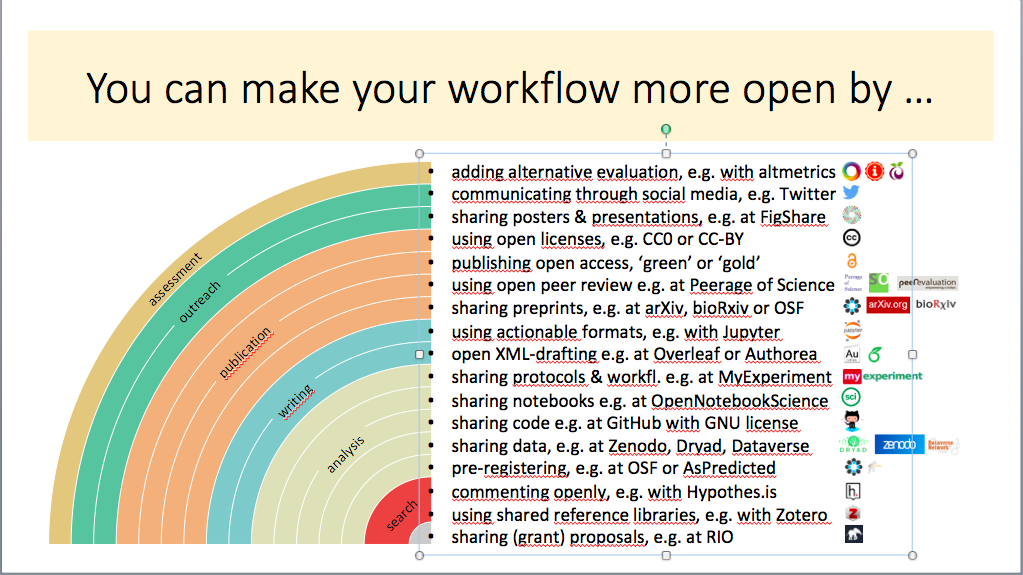 Some solutions:
Source: Slide from presentation “A workflow perspective on Open Science”, Jeroen Bosman & Bianca Kramer, Utrecht University Library, 
Open Science: the National Plan and you - 1st National researcher meeting, Delft, May 29, 2017, https://doi.org/10.6084/m9.figshare.5065534
[Speaker Notes: Show the infographic in the background while the participants make their plans in the activity / or have it printed out for them]
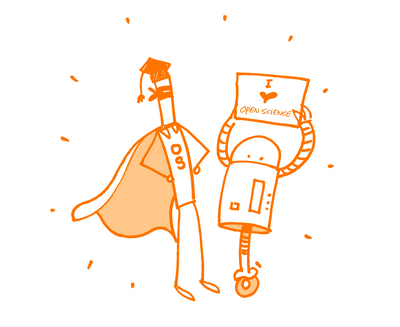 What will be your next step 
to become an Open Science champion?
 Make a commitment!
Source Picture: From “The Open Science Training Handbook” v.1.0, 2018, https://book.fosteropenscience.eu/
[Speaker Notes: sum up the results 
depending on audience and results, you can conclude that there are many small things you can do to open up your research and that some things can be done in a few minutes like getting an orcid 

the follow up of this activity could be discussing the Open Science rainbow from the previous slide with the participants in more detail, pick tools etc. that fit their needs / community]